GENETICKÁ A FENOTYPOVÁ
PROMĚNLIVOST
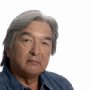 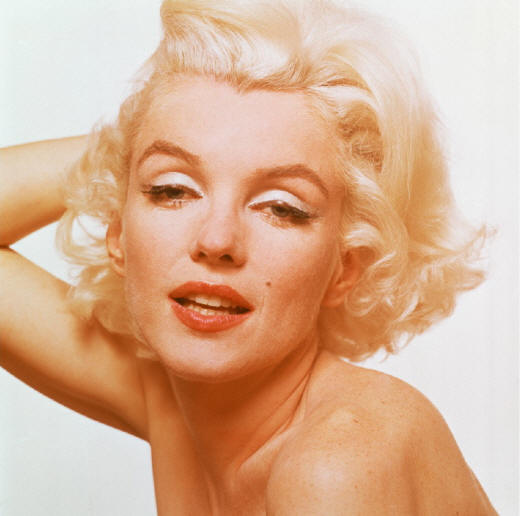 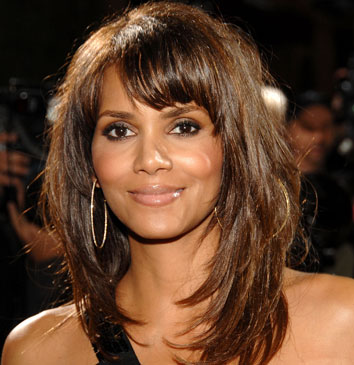 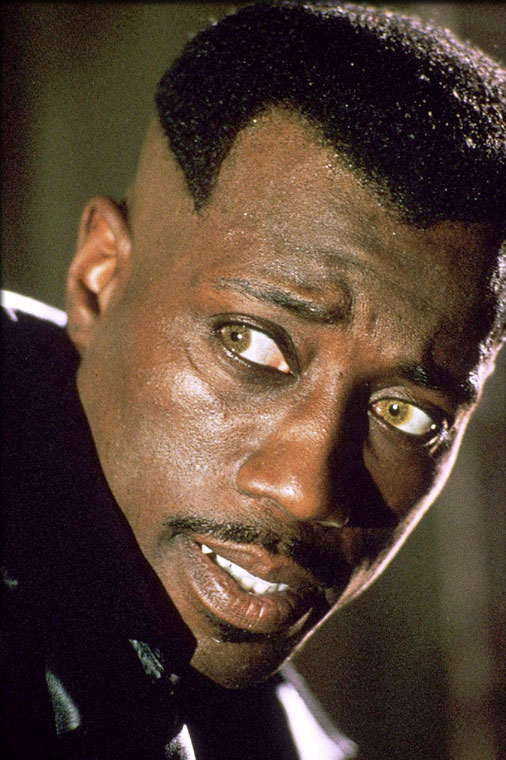 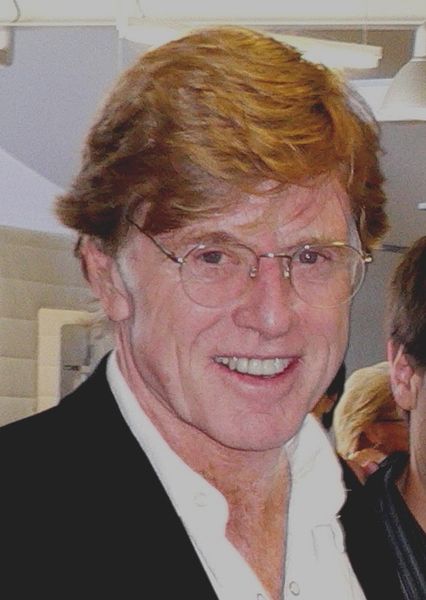 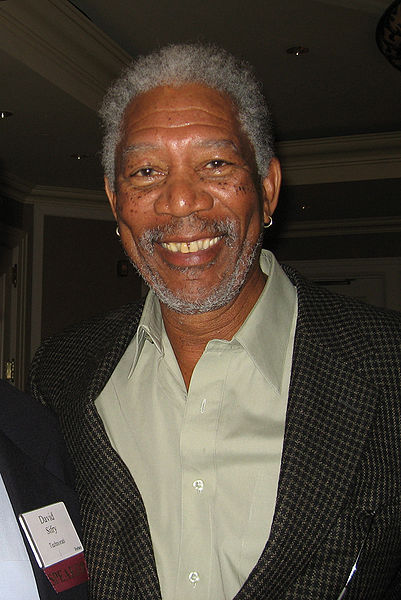 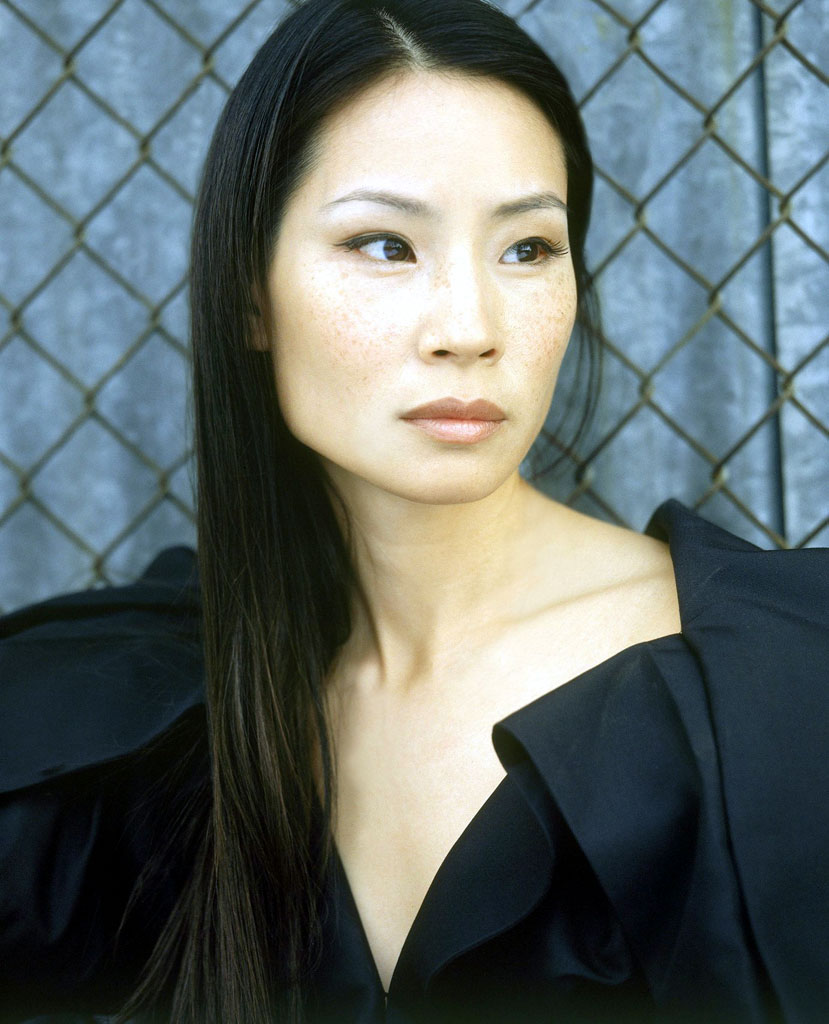 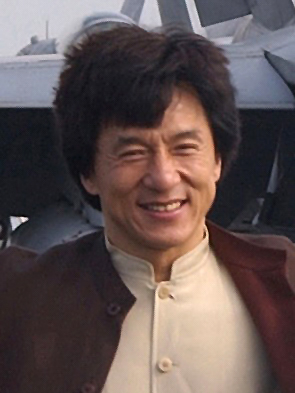 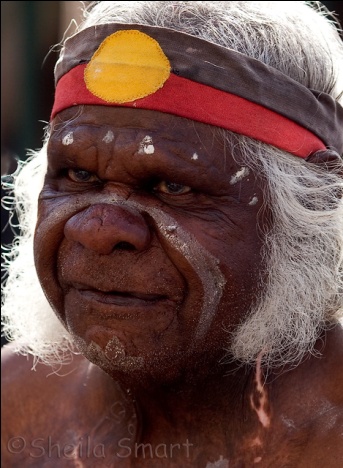 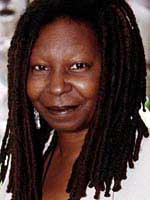 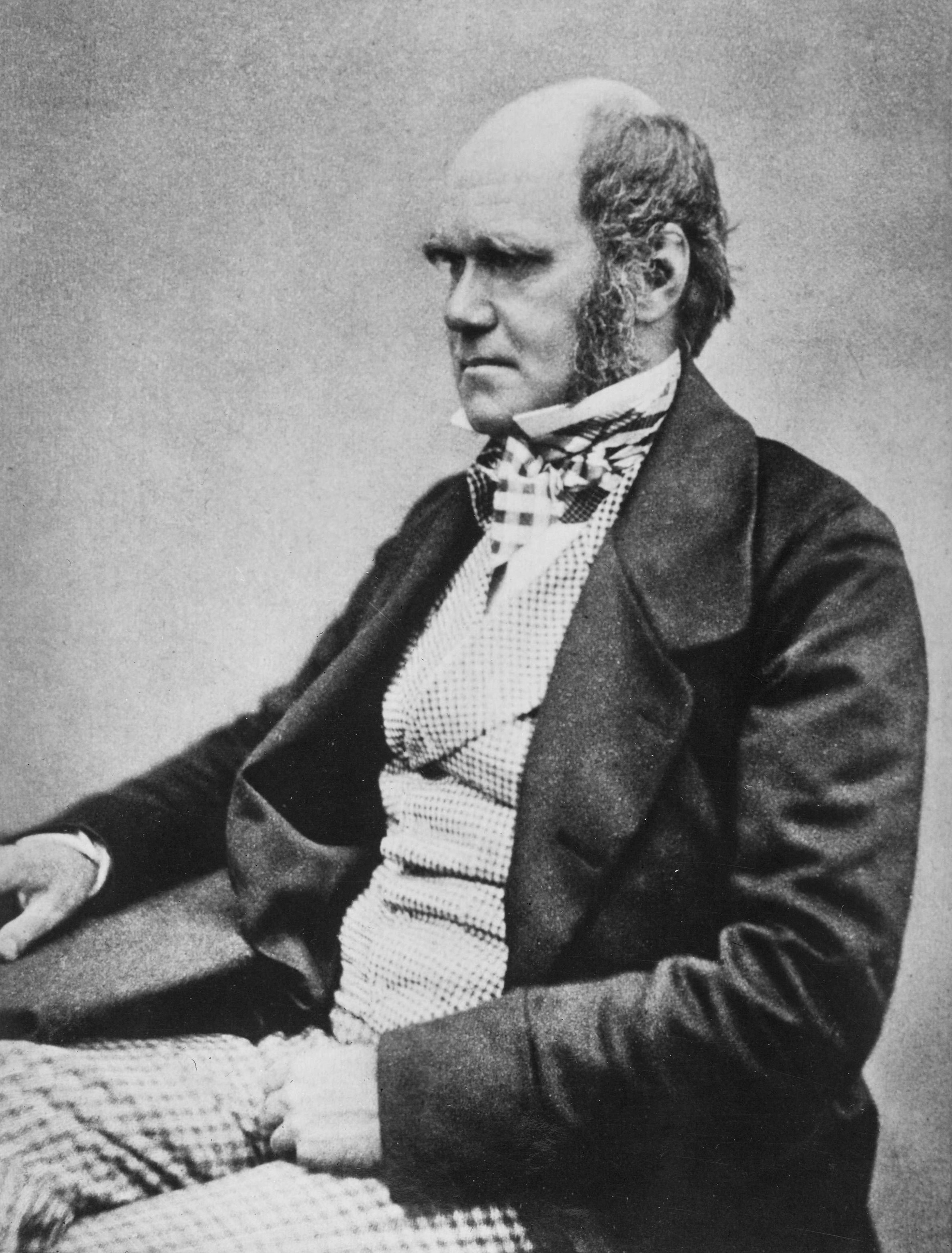 Evoluce jako dvoustupňový proces:
1. proměnlivost mezi jedinci v populaci
2. změny v zastoupení jednotlivých variant 	z generace na generaci
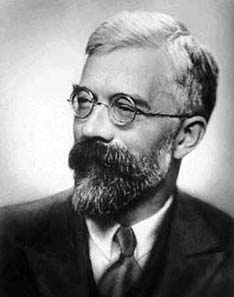 Míra zvýšení reprodukční zdatnosti libovolného organismu v libovolném čase je rovna jeho genetické proměnlivosti v tomto čase.
R.A. Fisher
 genetická proměnlivost je pro evoluci klíčová
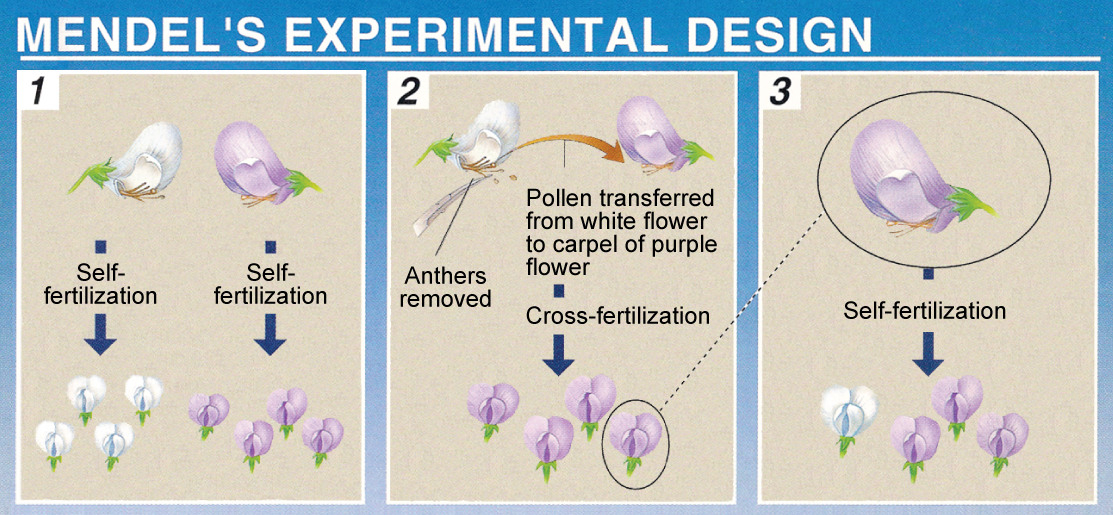 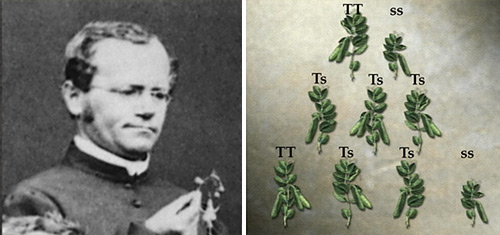 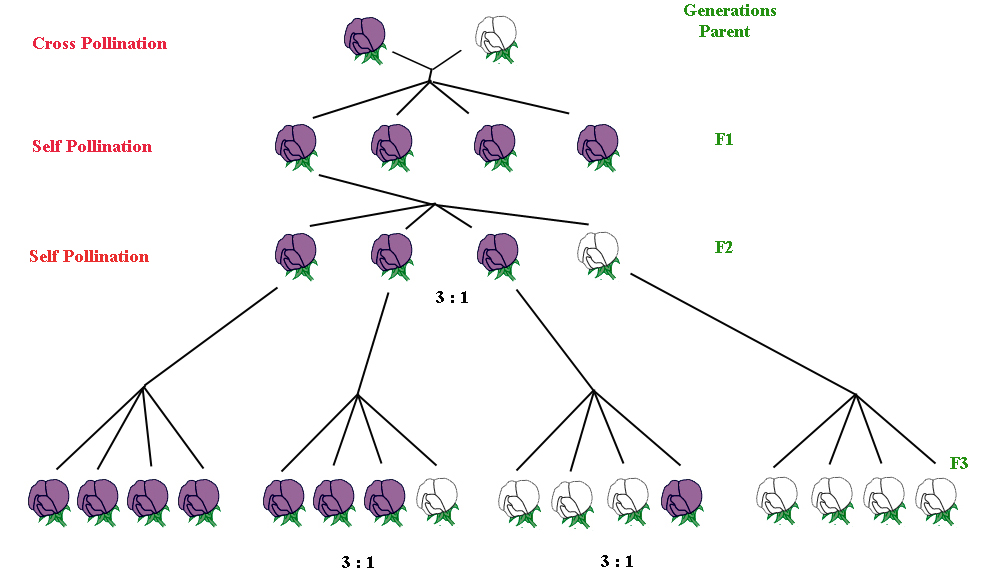 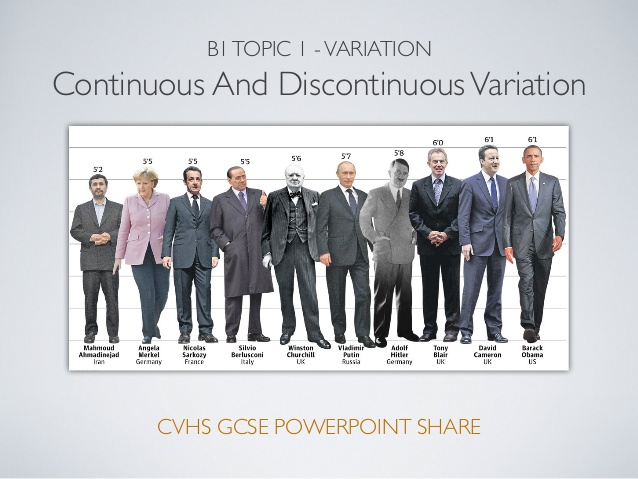 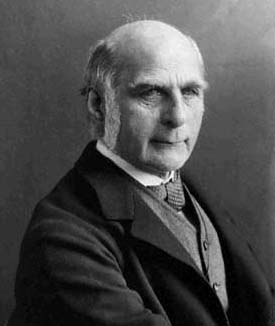 F. Galton
Biometrikové: kontinuální proměnlivost
	mnoho genů
	často silný vliv prostředí
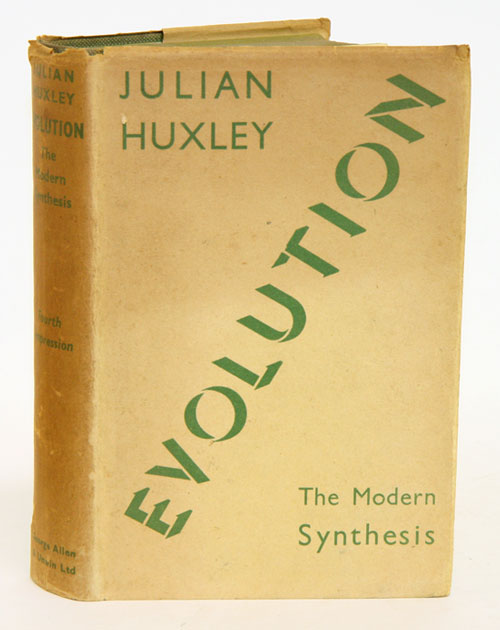 Zdroje fenotypové proměnlivosti:
rozdíly v genotypu
rozdíly v podmínkách prostředí
maternální vlivy (paternální vlivy)
Paradox:
	pro evoluční biology důležité studovat fenotypové projevy 
	× pro genetiky snazší studovat přímo molekuly
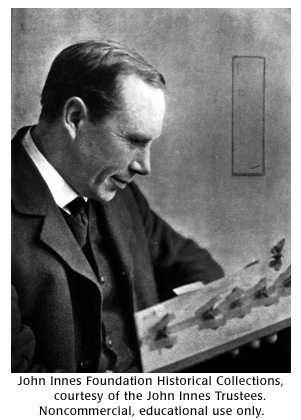 Reginald C. Punnett: brachydaktylie
b
B
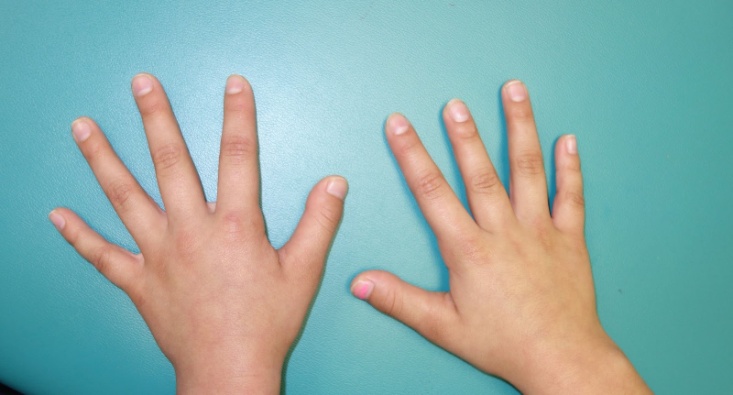 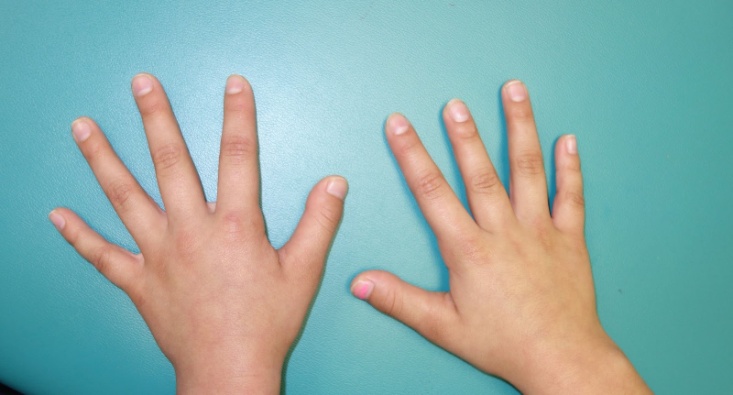 B
BB
Bb
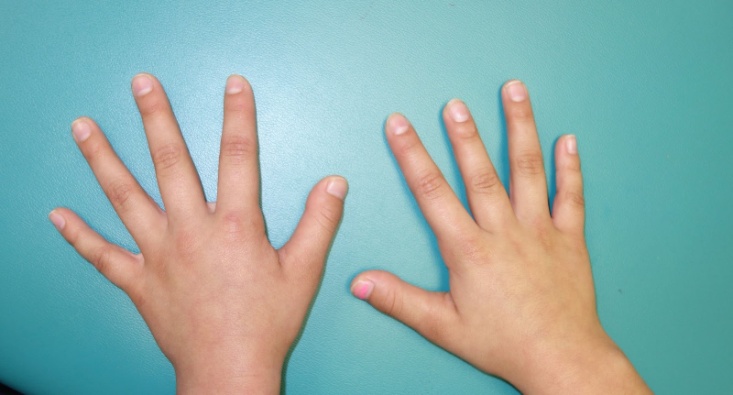 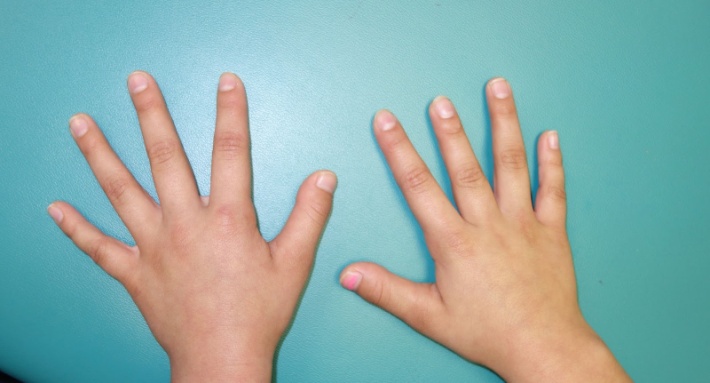 b
Bb
bb
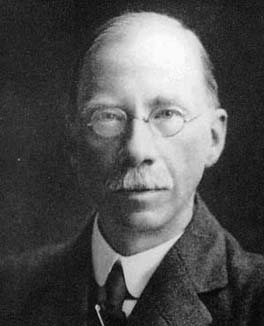 Proč v populacích nepozorujeme poměr 3:1?
George Udny Yule
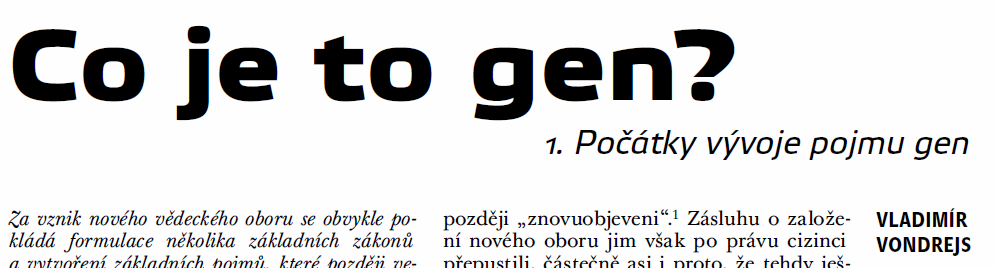 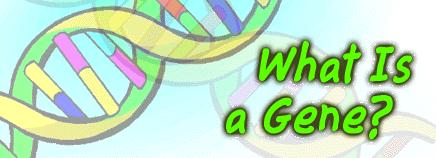 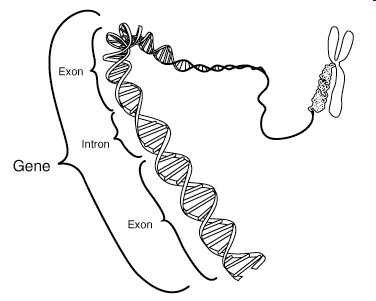 gen … dodnes problém s vymezením
lokus … zde = gen nebo jakýkoli molekulární znak
alely = alternativní formy genu (dnes širší význam – úsek DNA)
genom = soubor všech genů jedince (jaderný, mitochondriální...)
genotyp = soubor alel jednoho nebo více genů jedince

haplotyp (haploidní genotyp) = kombinace alel na různých částech sekvence DNA, které jsou přenášeny společně
Genotypové a alelové frekvence
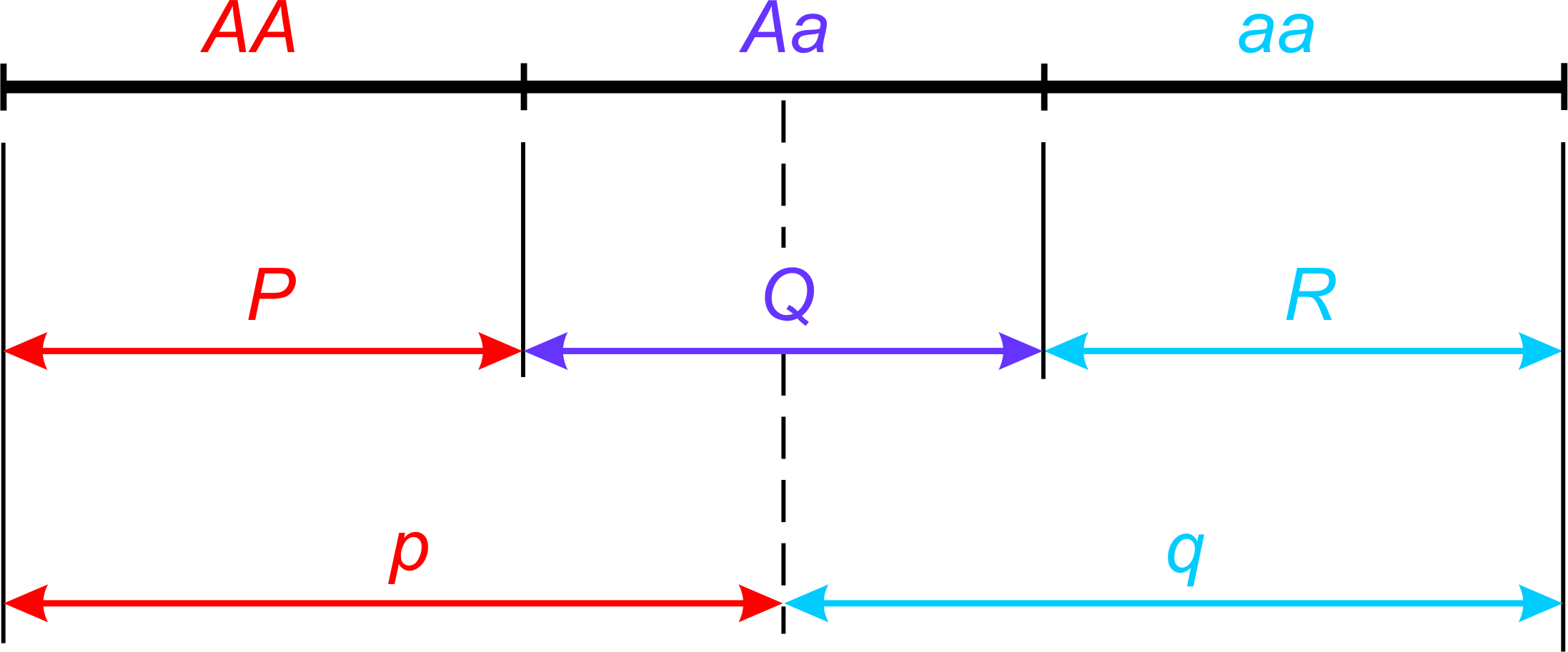 Relativní četnosti = frekvence:	genotypové: P (fAA), Q (fAa), R (faa)
			           alelové (genové): p (A), q (a)
P + Q + R = 1
p + q = 1
Evoluce probíhá v populacích…
T. Dobzhansky, E. Mayr: 
populace jako společný genofond (gene pool)
 soubor sdílených alel nebo gamet
lokální populace (subpopulace, démy)
globální populace, metapopulace
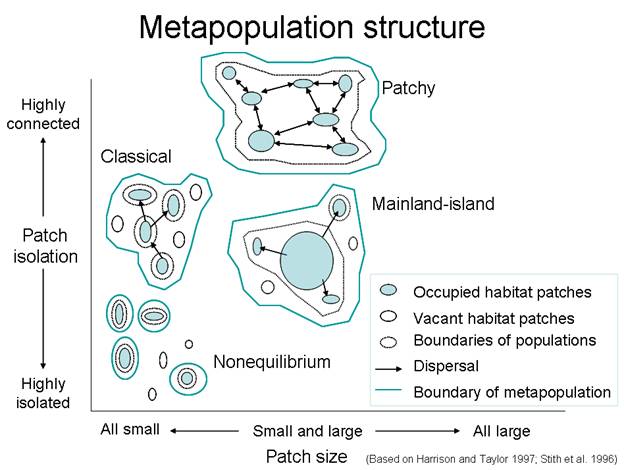 Evoluce probíhá v populacích…
T. Dobzhansky, E. Mayr: 
populace jako společný genofond (gene pool)
 soubor sdílených alel nebo gamet
lokální populace (subpopulace, démy)
globální populace, metapopulace
Lokální populace sdílejí i systém páření/párování (system of mating)
populace přírodní, experimentální, zemědělské, modelové
Modelové populace – Hardy-weinbergovská p.
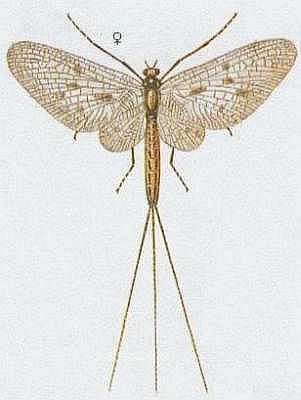 Vlastnosti:
diploidní
pohlavní rozmnožování
diskrétní generace
2 alely, segregace 1:1
stejné frekvence alel u obou pohlaví
Modelové populace – Hardy-weinbergovská p.
Vlastnosti:
náhodné oplození (panmixie)
velmi velká (efektivně nekonečná) velikost
žádná migrace
žádná mutace
žádná selekce
Proč v přírodě nepozorujeme mendelovské poměry 3:1?
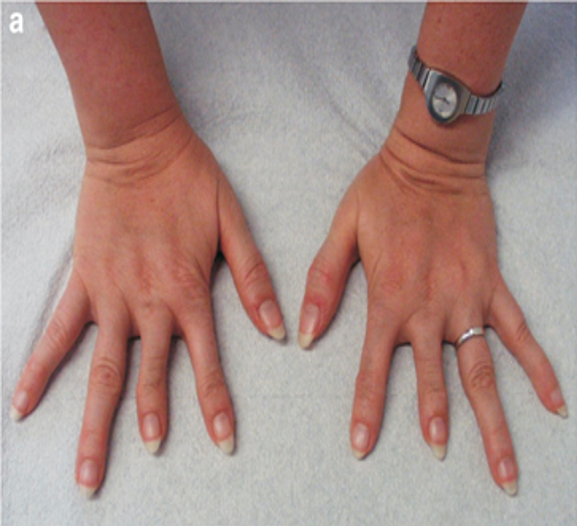 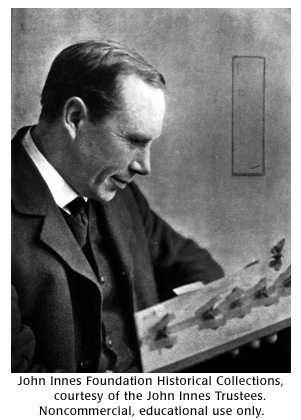 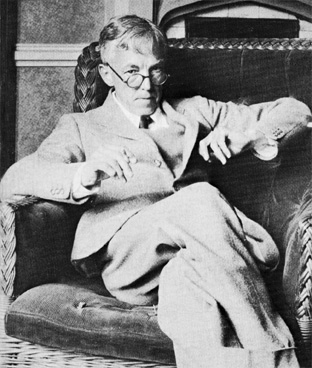 R. C. Punnett
1908
Godfrey Harold Hardy
HARDYHO-WEINBERGŮV PRINCIP
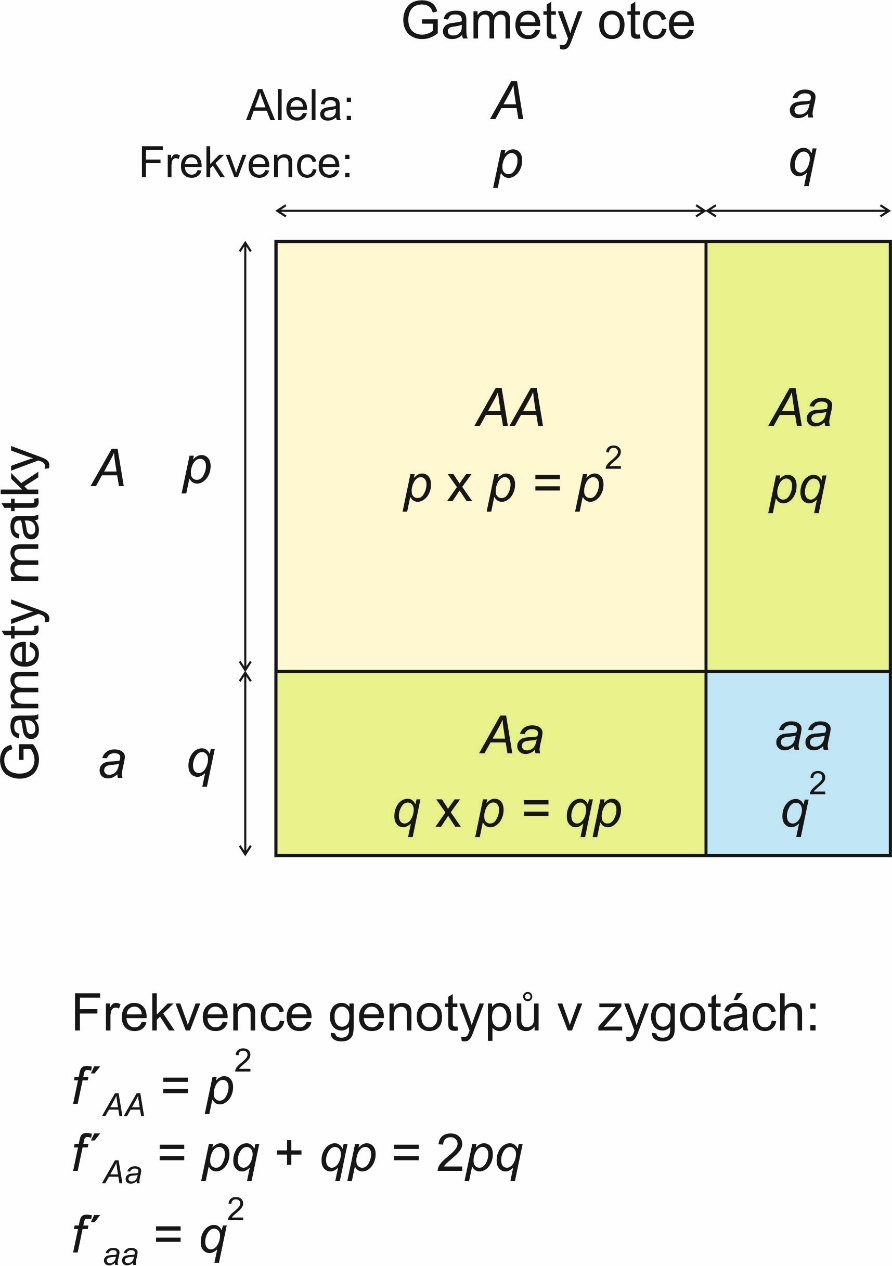 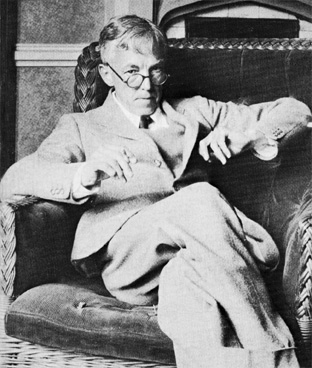 Godfrey Harold Hardy
(1877-1947)
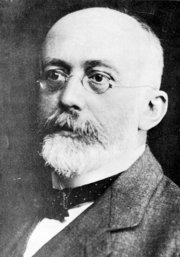 Wilhelm Weinberg
(1862-1937)
p2 + 2pq + q2 = 1
HARDYHO-WEINBERGŮV PRINCIP
1. Četnosti alel z generace na generaci stálé
     = Hardyho-Weinbergova rovnováha
2. HW rovnováhy dosaženo již po 1 generaci náhodného křížení
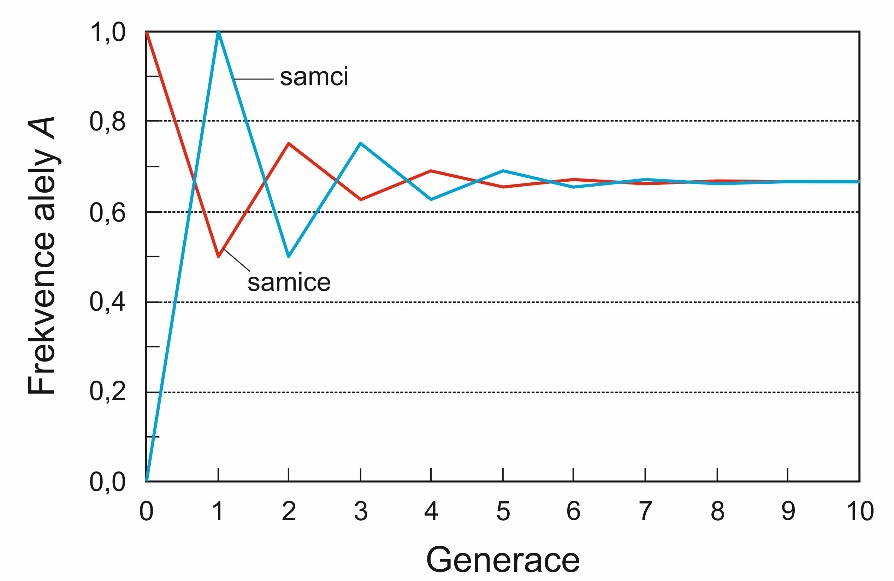 Zobecnění:
geny vázané na X:	samice: p2 + 2pq + q2	samci: p + q
více alel:   	3 alely: p2 + q2 + r2 + 2pq + 2pr + 2qr    	obecně pi2 + 2pij
Frekvence vzácných alel
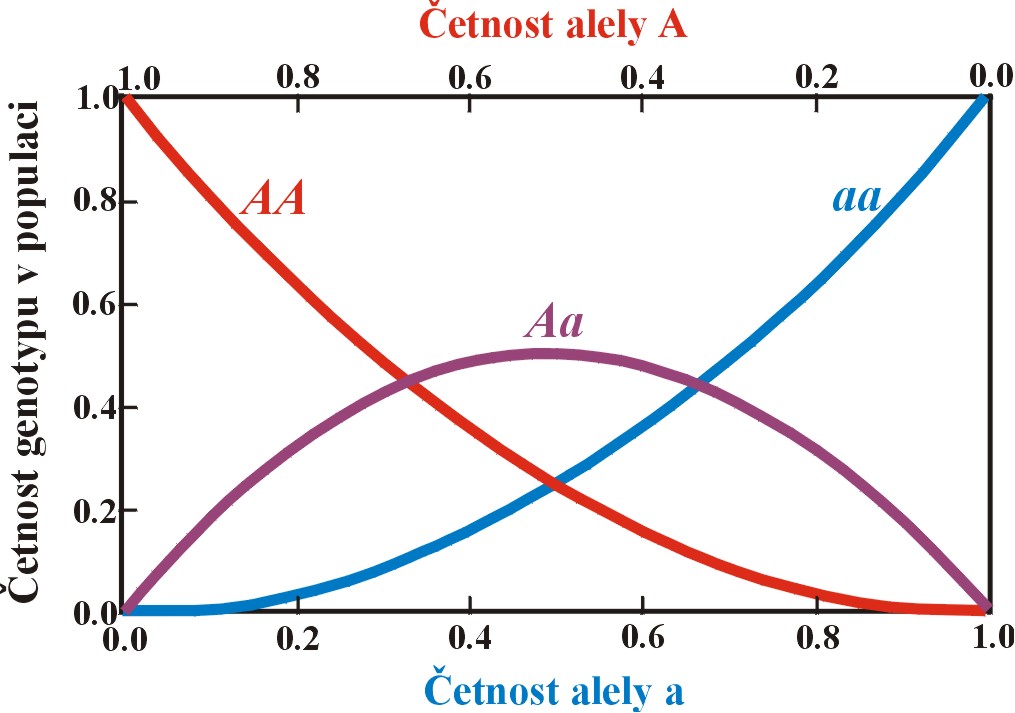 heterozygoti nejfrekventovanější při p = q = 0,5
fAa se snižuje rychlostí 2pq 
faa rychlostí q2  zvyšování fAa / faa  vzácná alela „schována“  				         v heterozygotním stavu
Možné příčiny neplatnosti H-W rovnováhy:
Metodické příčiny:
nulové alely, allelic dropout
Neplatnost některého z předpokladů H-W populace:
Snížení heterozygotnosti:
selekce proti heterozygotům
nenáhodné křížení (inbreeding, pozitivní asortativní páření)
strukturovanost populace (rozdílné frekvence alel, srv. Wahlundův efekt)
Zvýšení heterozygotnosti:
selekce podporující heterozygoty
nenáhodné křížení (outbreeding, negativní asortativní páření)
migrace
mutace
+
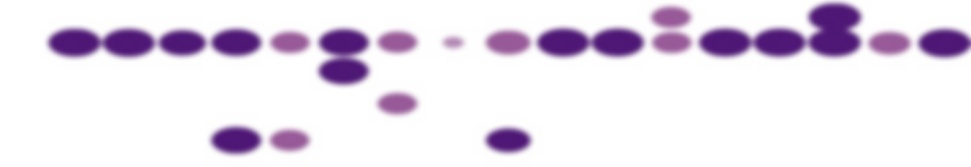 -
GENETICKÁ PROMĚNLIVOST
V POPULACÍCH
Metody studia genetické proměnlivosti:
elektroforéza proteinů
analýza restrikčních fragmentů   (Southern blotting, RFLP, DNA fingerprinting)
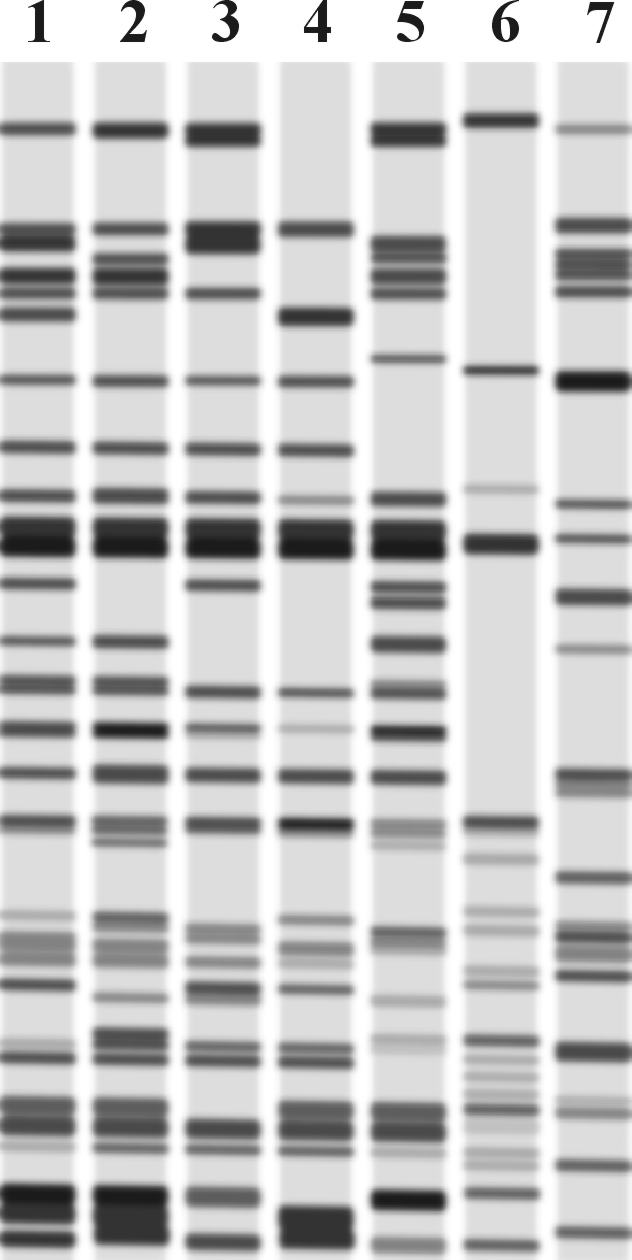 PCR, sekvenování, NGS, mikrosatelity ...
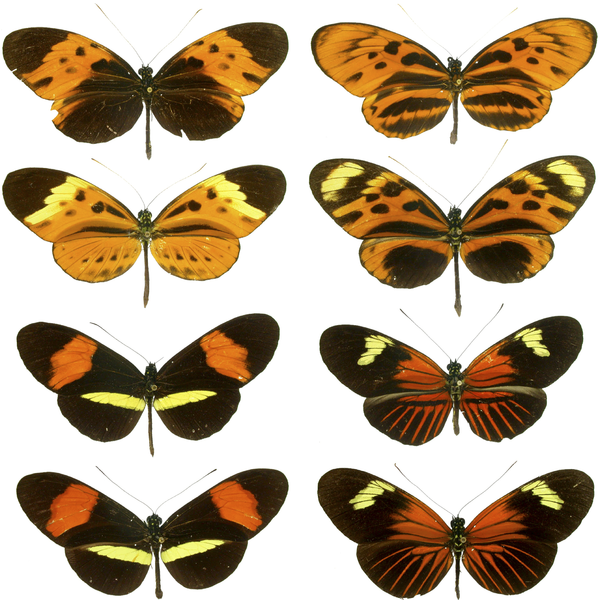 Polymorfismus a polytypie
Polymorfismus:
podíl polymorfních lokusů (P)
velikost populačního vzorku většinou omezená  
	hranice 5% (P0.05) nebo 1% (P0.01)
počet alel na lokus (A; allele diversity, allele richness)
průměrná skutečná heterozygotnost (Ho)
průměrná očekávaná heterozygotnost (He) = genová diverzita
nukleotidový polymorfismus ()

nukleotidová diverzita ()
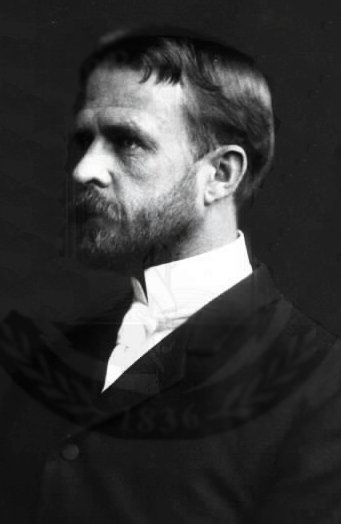 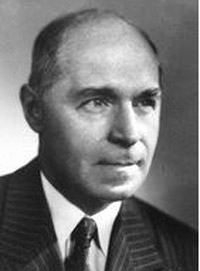 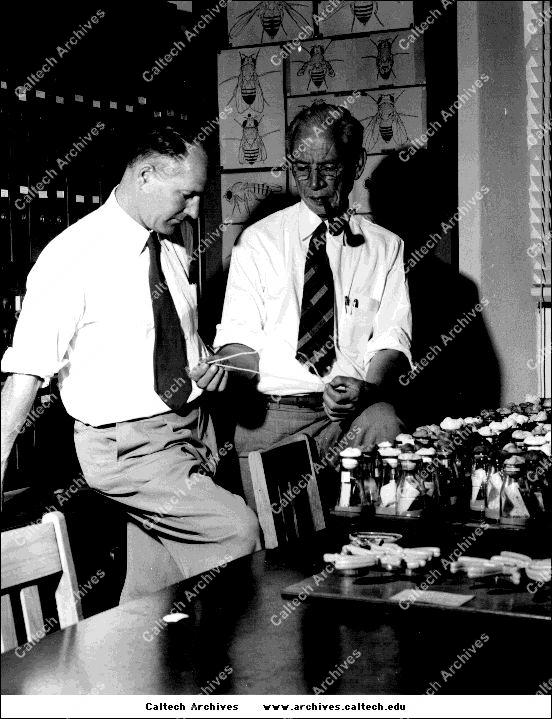 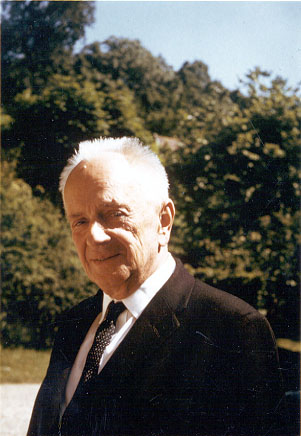 GENETICKÁ PROMĚNLIVOST
V PŘÍRODNÍCH POPULACÍCH
Otázka rozsahu proměnlivosti v přírodních populacích:
T.H. Morgan, H. Muller: „klasický“ model
proměnlivost omezená
A. Sturtevant, T. Dobzhansky: „rovnovážný“ model
proměnlivost normou
GENETICKÁ PROMĚNLIVOST
V PŘÍRODNÍCH POPULACÍCH
1966: Harry Harris – člověk; Richard Lewontin, John Hubby – D. pseudoobscura
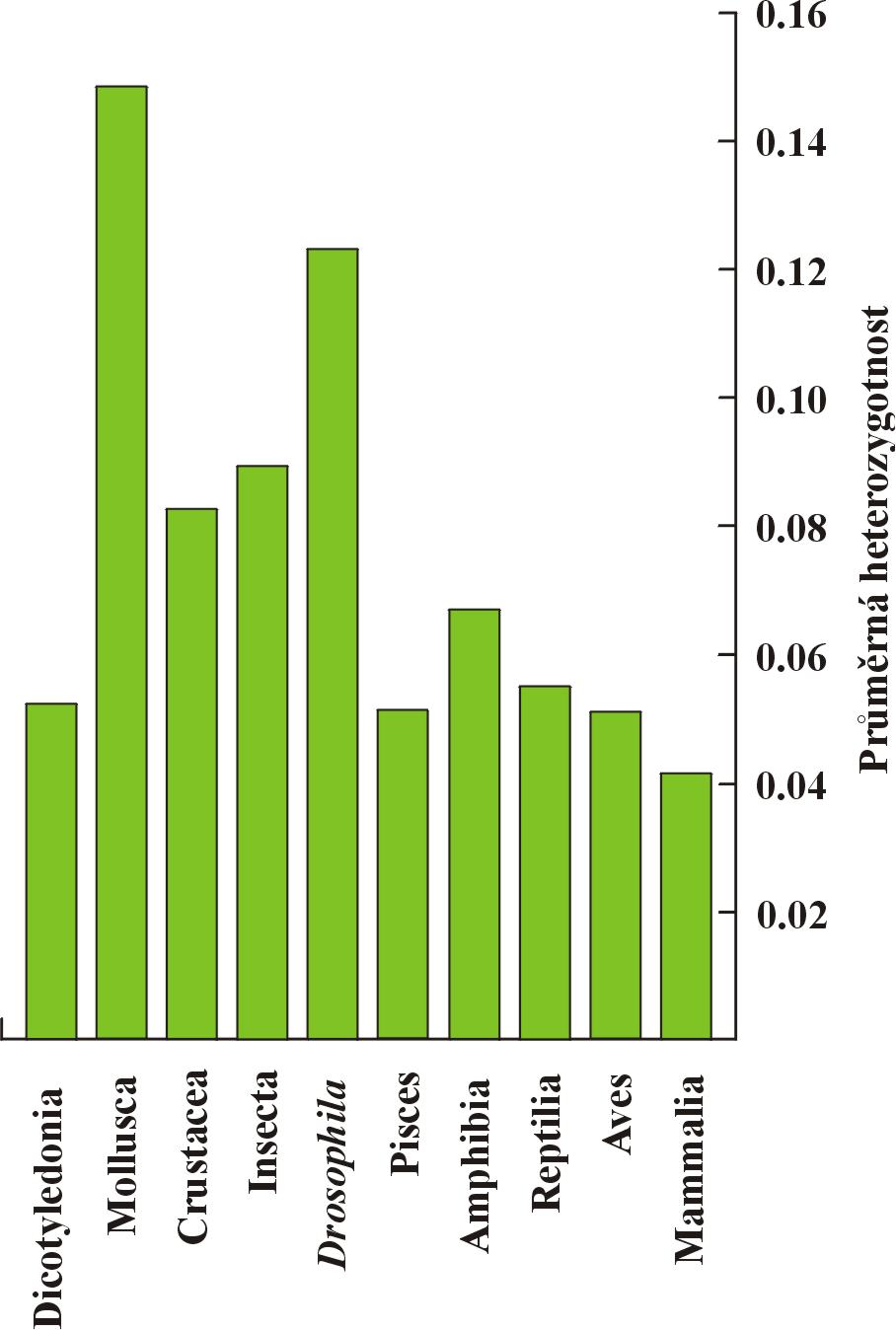 mikrosatelity, minisatelity → vysoké mutační tempo, vysoká variabilita
otázka reprezentativnosti
PROMĚNLIVOST NA VÍCE LOKUSECH
blízkost lokusů = vazba
platnost předpokladů H-W  ustavení vazebné rovnováhy
tento proces může být pomalý  do té doby vazebná nerovnováha
koeficient vazebné nerovnováhy D
vztah D a rekombinace r :
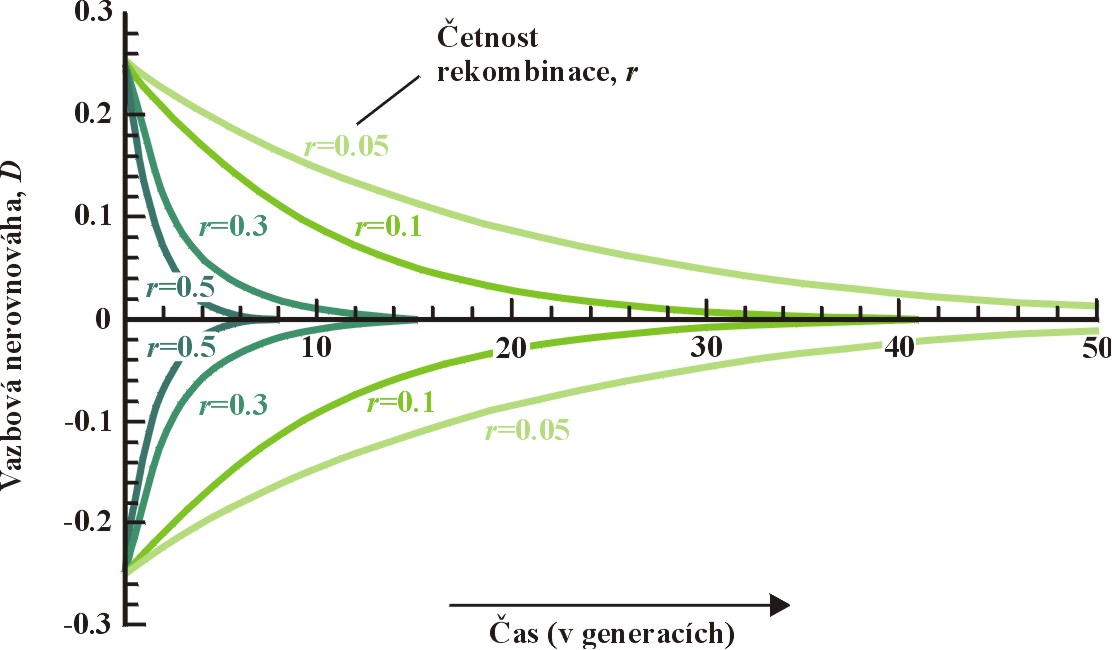 vazebná nerovnováha nemusí být mezi lokusy na stejném chromozomu!
Příčiny vazebné nerovnováhy:
 absence rekombinace (např. inverze)
 nenáhodnost oplození
 selekce
 recentní mutace
 vzorek směsí 2 druhů s různými frekvencemi
 recentní splynutí 2 populací
 náhodný genetický posun (drift)
PŘÍBUZENSKÉ KŘÍŽENÍ
(INBREEDING)
Př.: opakované samooplození (např. samosprašnost):
výchozí generace (HWE):	1/4 AA, 2/4 Aa, 1/4 aa
1. gen. samooplození:	3/8 AA, 2/8 Aa, 3/8 aa
2. gen. samooplození:	7/16 AA, 2/16 Aa, 7/16 aa
3. gen. samooplození:	15/16 AA, 2/32 Aa, 15/16 aa
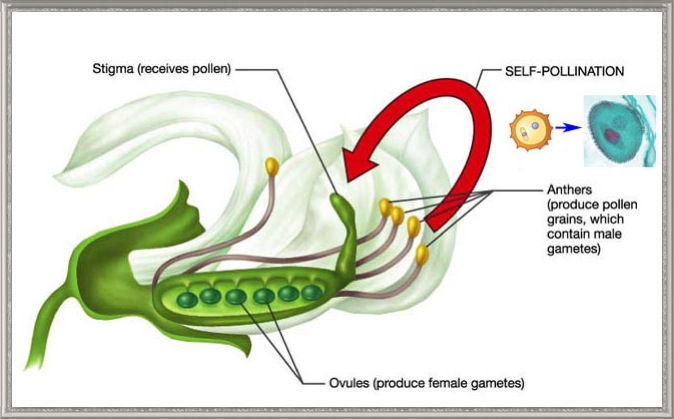 Koeficienty inbreedingu
1. Rodokmenový, F:
= pravděpodobnost autozygotnosti
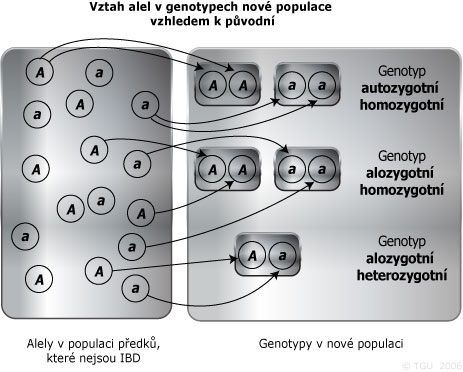 autozygotnost:
alely identické původem (identical by descent, IBD), vždy homozygotalozygotnost:
buď heterozygot, nebo homozygot, kde alely identické stavem   (identical by state, IBS)
Inbrední populace = taková, u níž pravděpodobnost autozygotnosti  v důsledku křížení mezi příbuznými  v panmiktické populaci
F = pravděpodobnost, že jedinec zdědil obě alely téhož genu od jednoho       předka (má obě alely IBD)
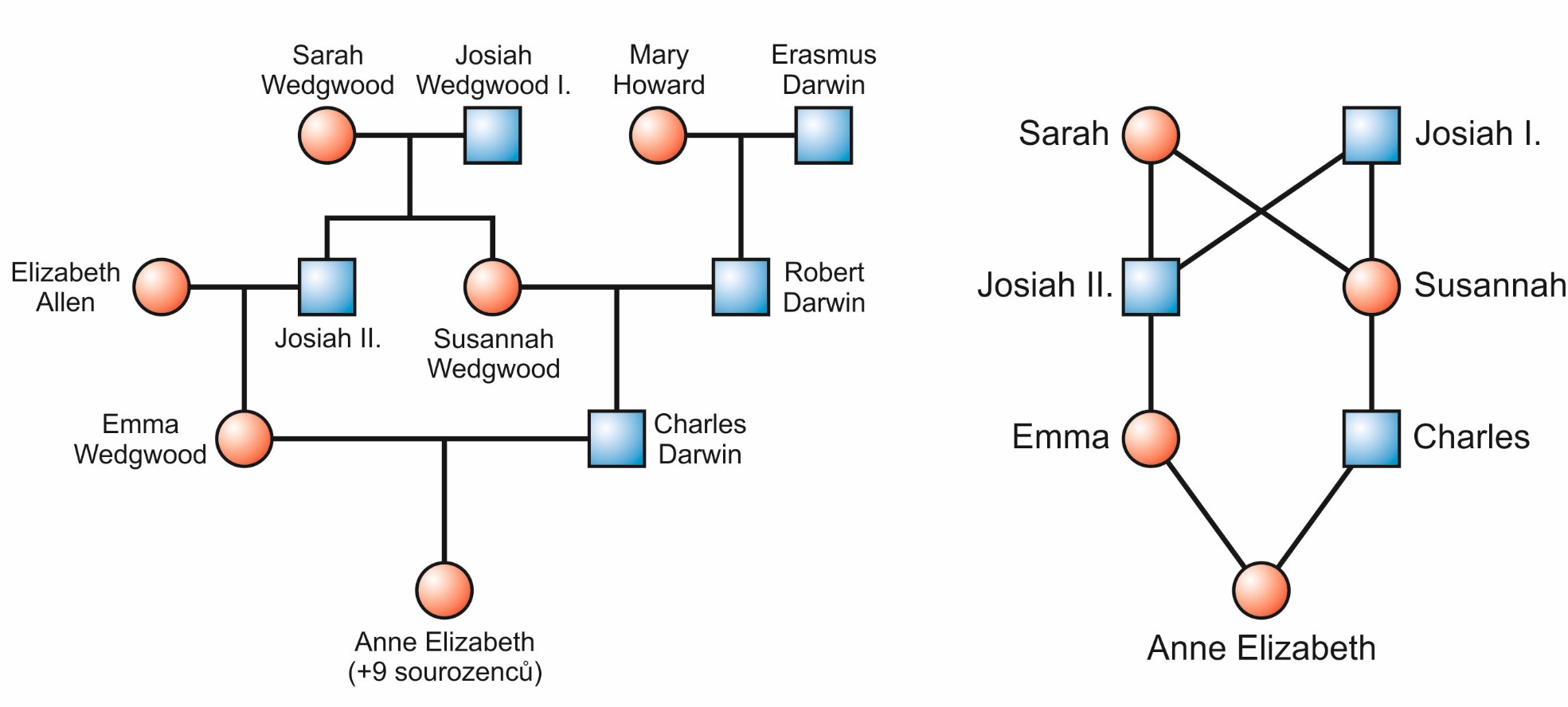 Inbrední populace = taková, u níž pravděpodobnost autozygotnosti  v důsledku křížení mezi příbuznými  v panmiktické populaci
F = pravděpodobnost, že jedinec zdědil obě alely téhož genu od jednoho       předka (má obě alely IBD)
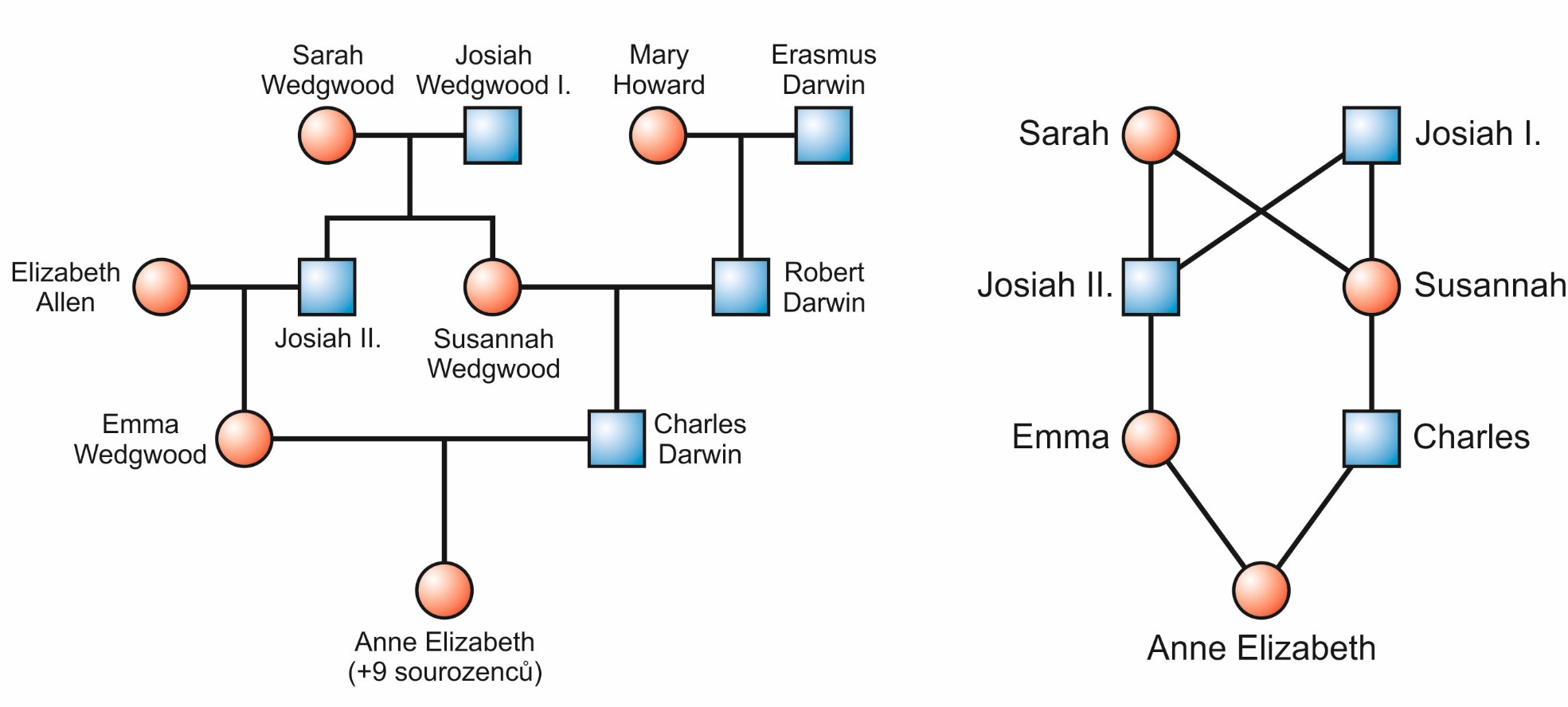 0  F  1
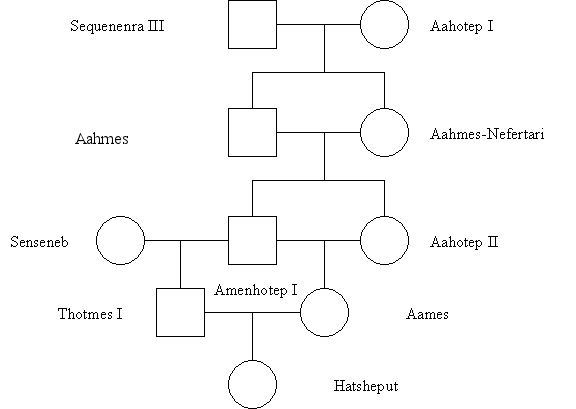 a) Amenhotep I. a Ahotep II. 					25%
b) Ames											37.5%
c) Hatšepsut										25%
d) Ostatní v rodokmenu nejsou inbrední, tj. F = 0
2. Démový koeficient inbreedingu, FIS:
= odchylka od HW rovnováhy
FIS = (He – Ho)/He	-1  FIS  +1
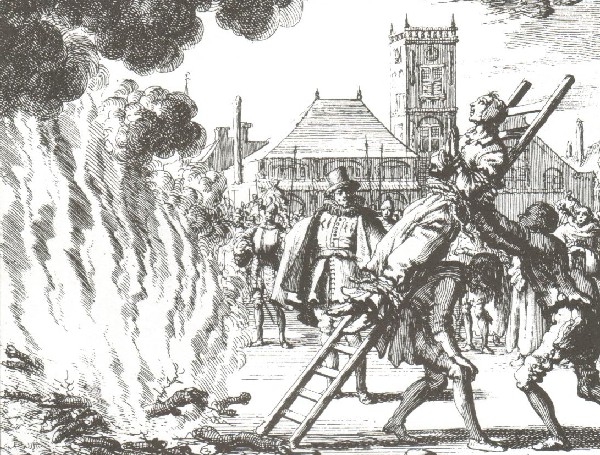 Ho= skutečná heterozygotnost 
He= očekávaná heterozygotnost
Pozor, F a FIS neměří totéž!
F je individuální, FIS je skupinový
Př.: hutterité (anabaptisté = novokřtěnci) z Velkých plání v USA a Kanadě:
 	navzdory striktnímu dodržování tabu incestu jde o jednu z nejvíce	inbredních skupin lidí (F = 0,0255)
	příčinou malý počet zakladatelů (protestanti z Tyrolska a Korutan, 16. st.)
Genetické důsledky inbreedingu:
inbreedingem se mění frekvence genotypů (zvýšení frekvence homozygotů)
 frekvence alel se nemění
postihuje všechny lokusy
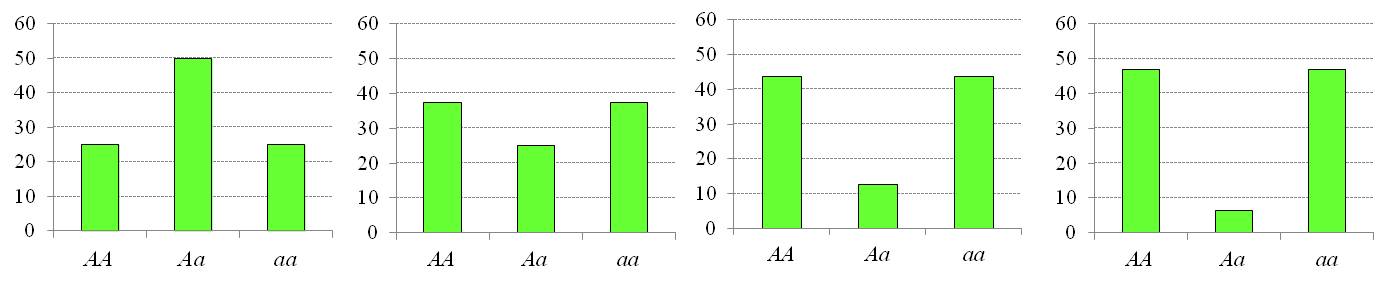 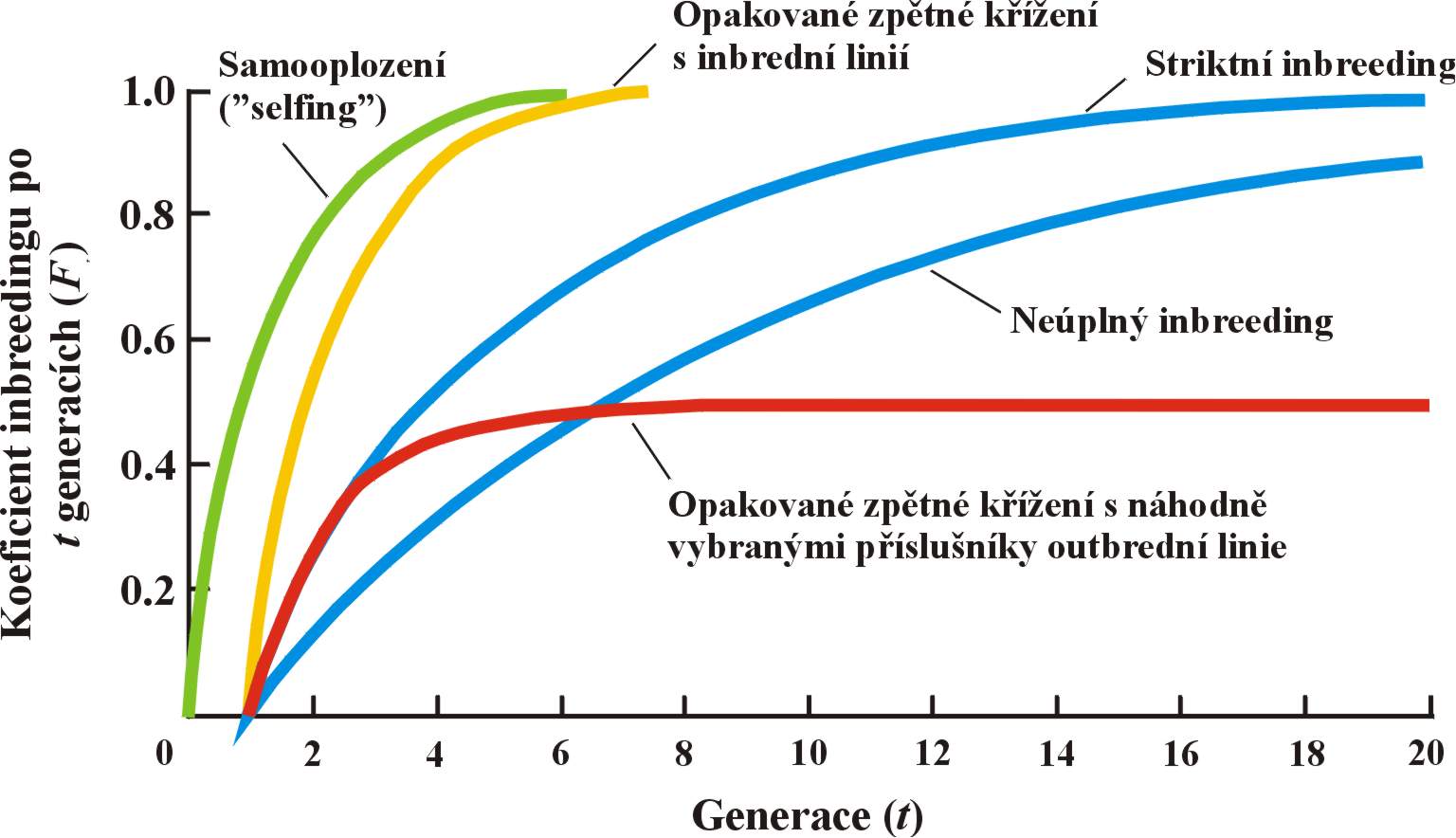 Fenotypové důsledky inbreedingu:
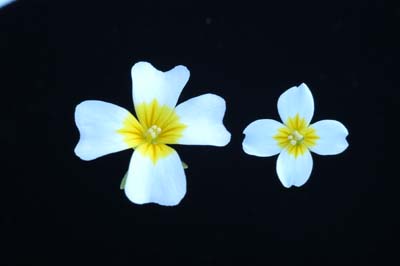 inbrední deprese  výskyt chorob, snížení plodnosti  nebo životaschopnosti
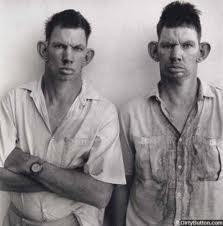 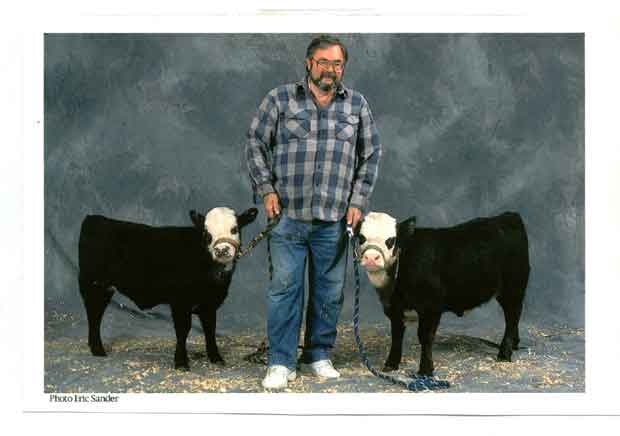 Leavenworthia alabamica
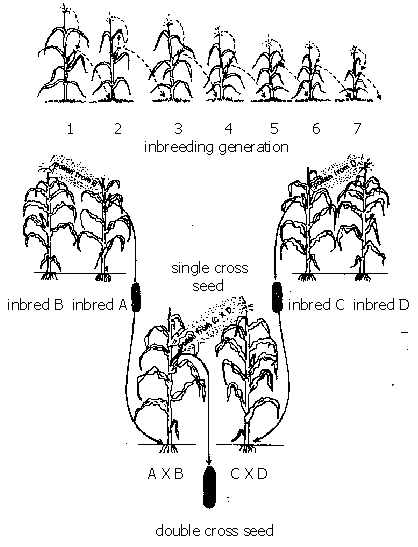 Pozor! Ne vždy musí být inbreeding škodlivý (např. řada druhů vyšších rostlin je
samosprašná). Navíc důsledky inbreedingu se mohou lišit v rámci jednoho druhu 
v závislosti na vnějším prostředí.
Inbrední deprese u člověka:
amišové: hemofilie B, anémie, pletencová dystrofie, Ellis-Van Creveldův syndrom (zakrslost, polydaktylie), poruchy vývoje nehtů, defekty zubů
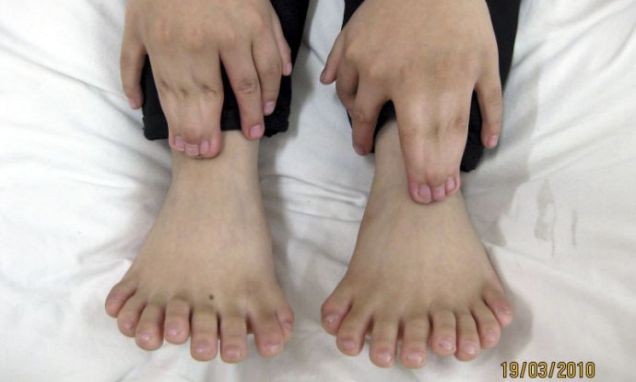 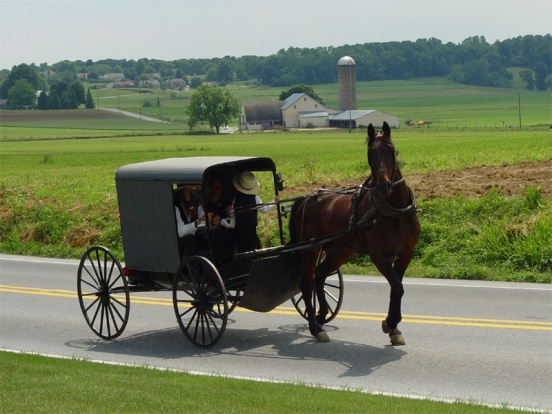 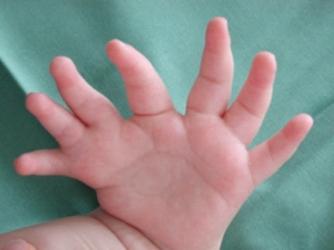 kmen Vandoma, Zimbabwe (tzv. „Pštrosí lidé“): ektrodaktylie

mormoni v Hilldale (Utah) a Colorado City (Arizona)
amazonští indiáni
šlechtické rody
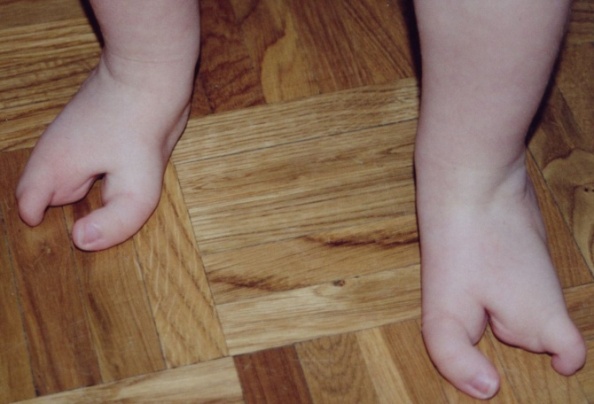 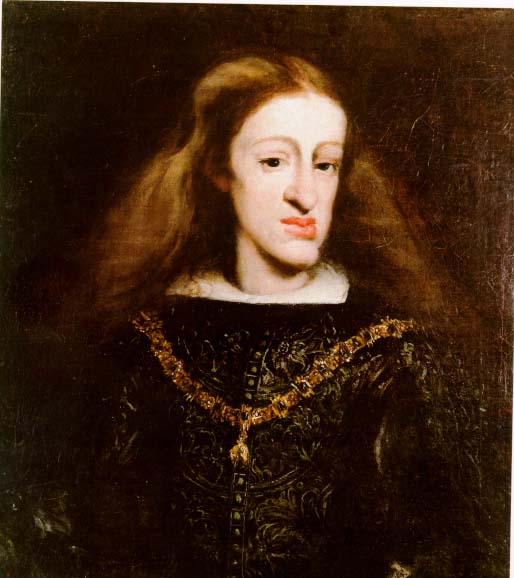 Inbrední deprese u člověka:
Karel II. Španělský: 
nepřirozeně velká hlava, deformovaná čelist, slabé tělo, potíže s chůzí a další defekty, mentální a psychické poruchy, impotence, neplodnost

František I. Rakouský: 
u některých potomků mentální retardace, hydrocefalie, záchvaty, některé nebyly schopny samostatného života
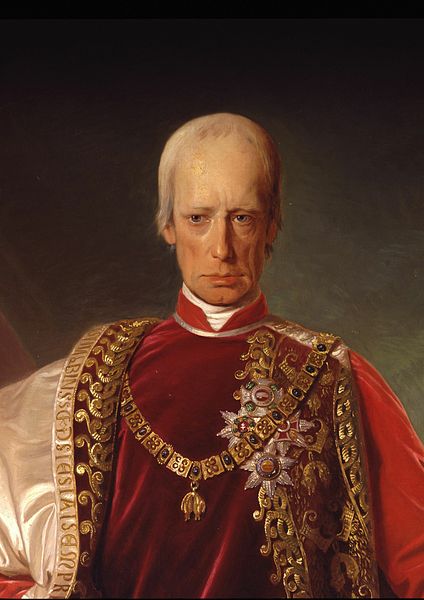 Inbrední deprese u člověka:
Rudolf II.  hraběnka Kateřina Stradová  Julius Caesar (Juan d’Austria)
schizofrenie, deviace, násilné sklony (včetně vražd)
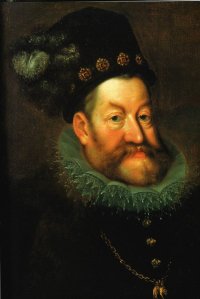 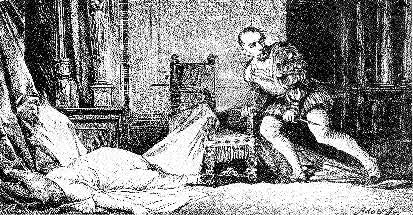 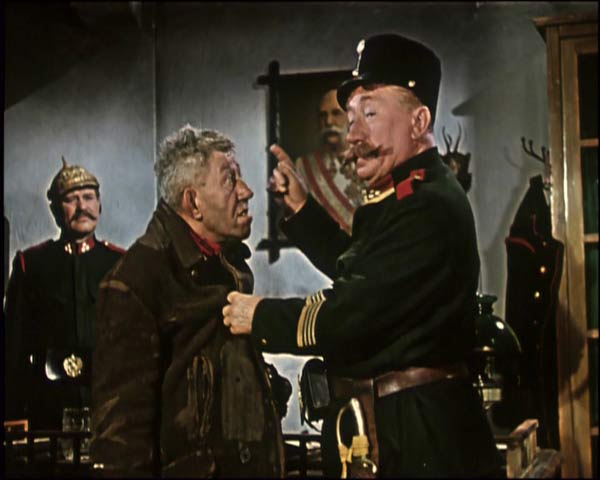 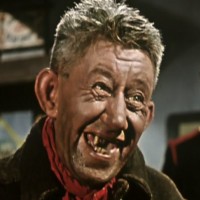 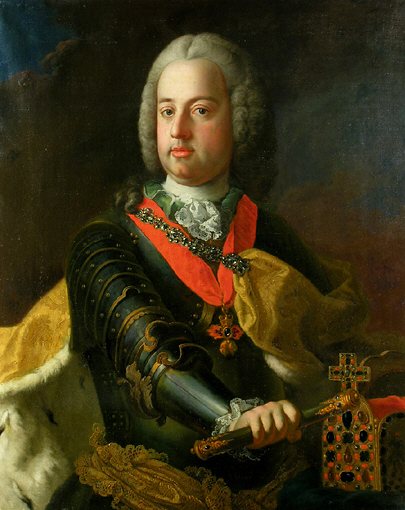 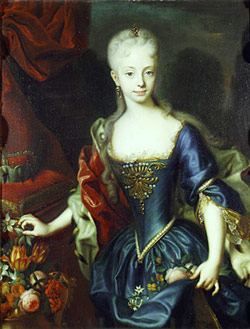 František Štěpán Lotrinský
Marie Terezie
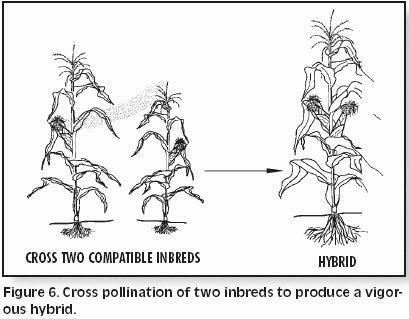 heteróze  (hybrid vigour)
ASORTATIVNÍ PÁŘENÍ
(assortative mating)
= vyšší pravděpodobnost páření mezi jedinci se stejným   fenotypem

příčinou může být preference partnera se stejným fenotypem, ale  mohou existovat i jiné příčiny
Př.: fytofágní hmyz – jedinci žijící na různých druzích hostitelské   rostliny můžou dospívat v odlišnou dobu  častější páření jedinců   se stejným fenotypem (život na hostiteli) bez aktivní preference   partnera 
 jde pouze o pozitivní fenotypovou korelaci
asortativní páření způsobuje úbytek heterozygotů
asortativní páření způsobuje vazebnou nerovnováhu (LD)
Rozdíly mezi inbreedingem a asortativním pářením:
působí pouze na lokus(y) spojené s preferovaným fenotypem × inbreeding  ovlivňuje všechny lokusy
as. páření je mocnou evoluční silou (silná LD na více lokusech)   inbreeding pouze zesiluje LD tam, kde byla už na počátku, a to jen  v případě samooplození (samosprašnosti), v ostatních případech  rekombinace „úspěšnější“  redukce LD
NEGATIVNÍ ASORTATIVNÍ 
(DISASORTATIVNÍ) PÁŘENÍ
= preference partnera s odlišným fenotypem
výsledkem intermediární frekvence alel, zeslabování vazebné nerovnováhy
př. preference samců s odlišným MHC (myš, člověk)
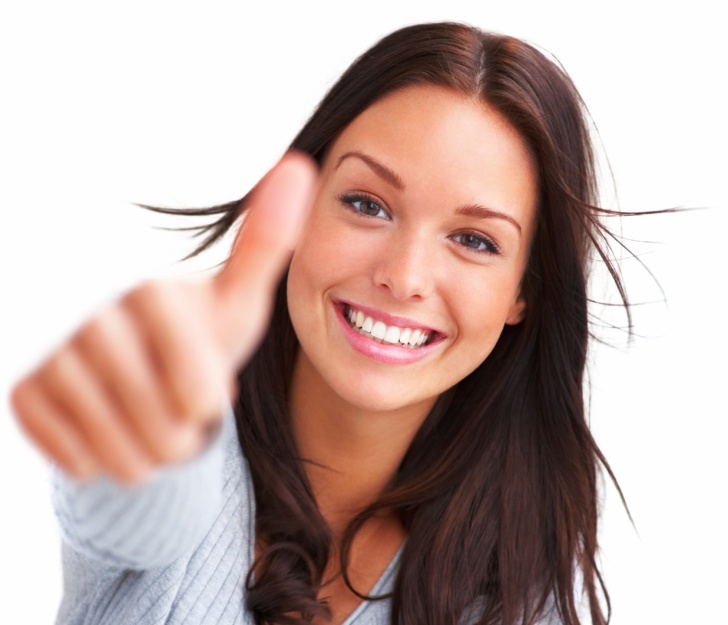 MHC
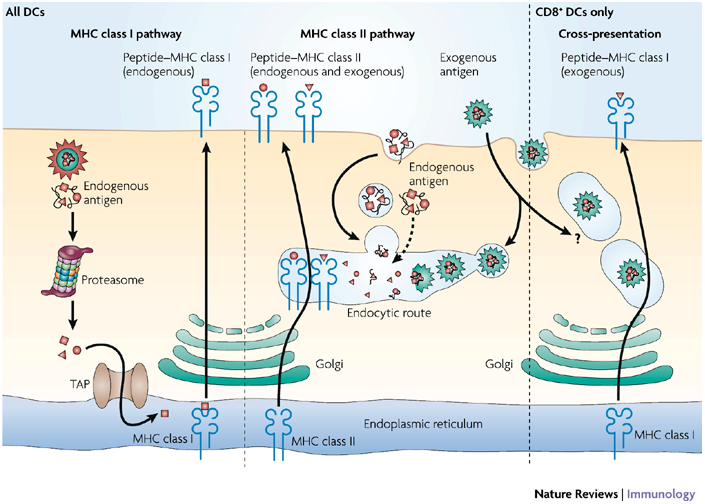   
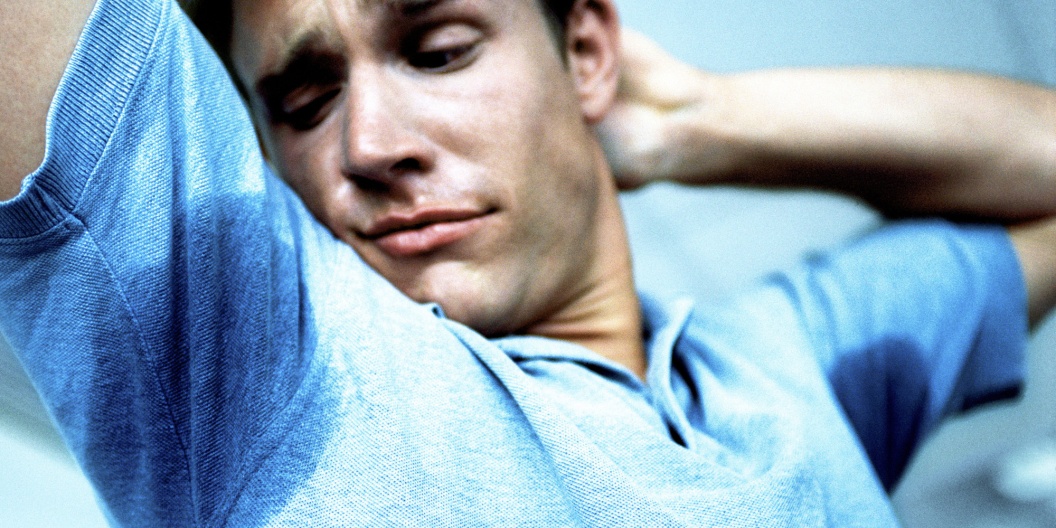 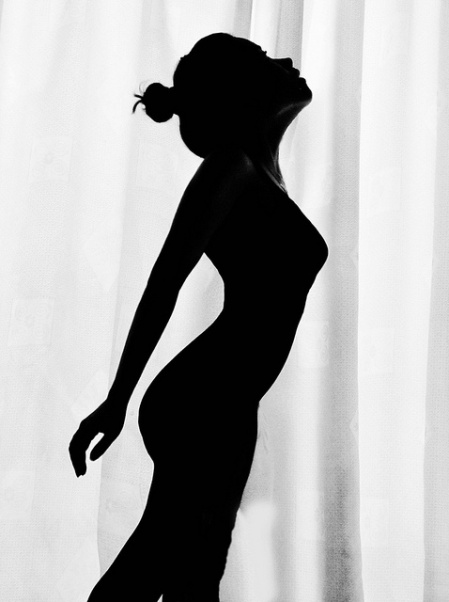 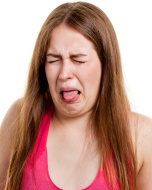